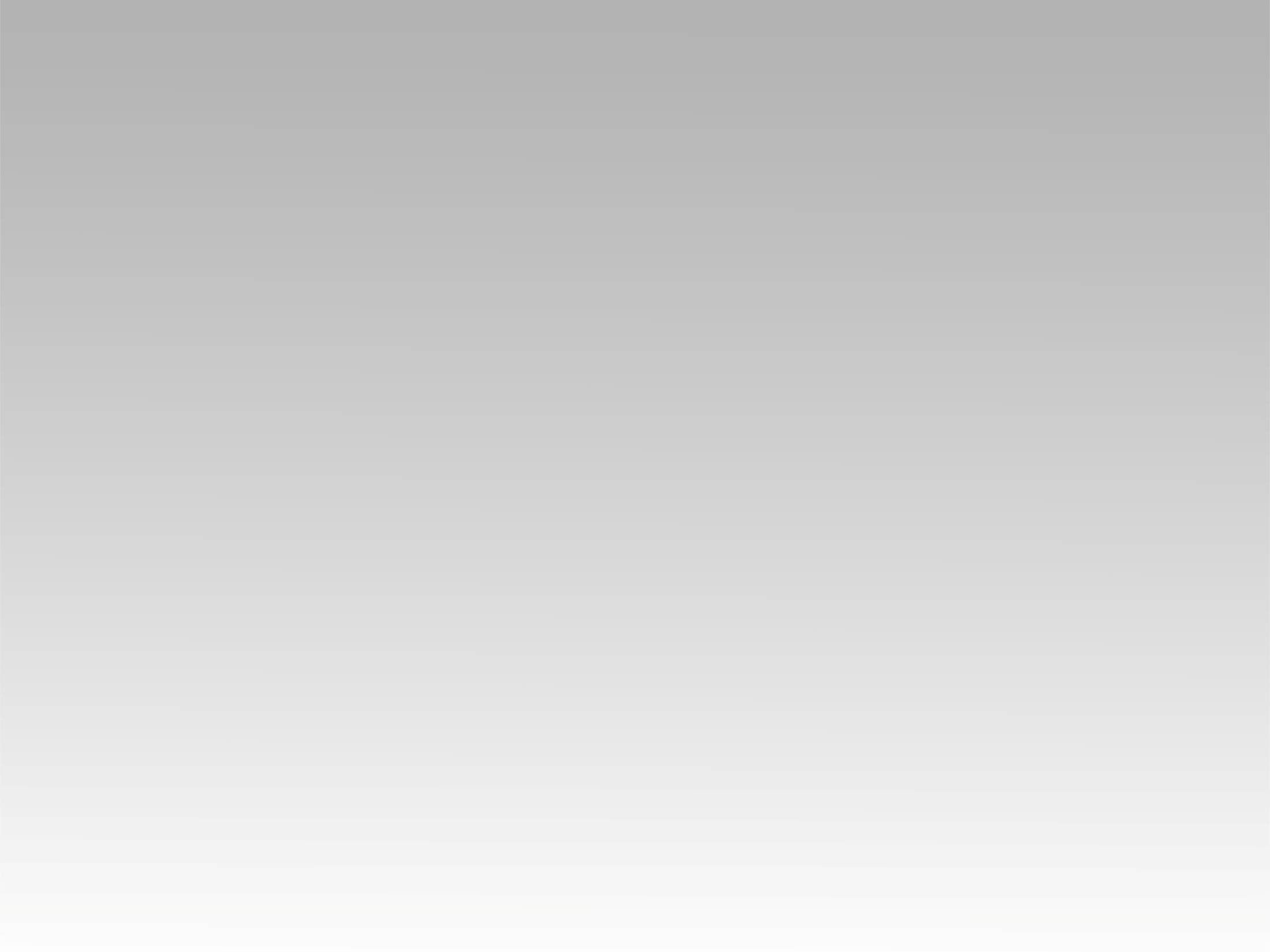 تـرنيــمة
في محضرك امام عرشك
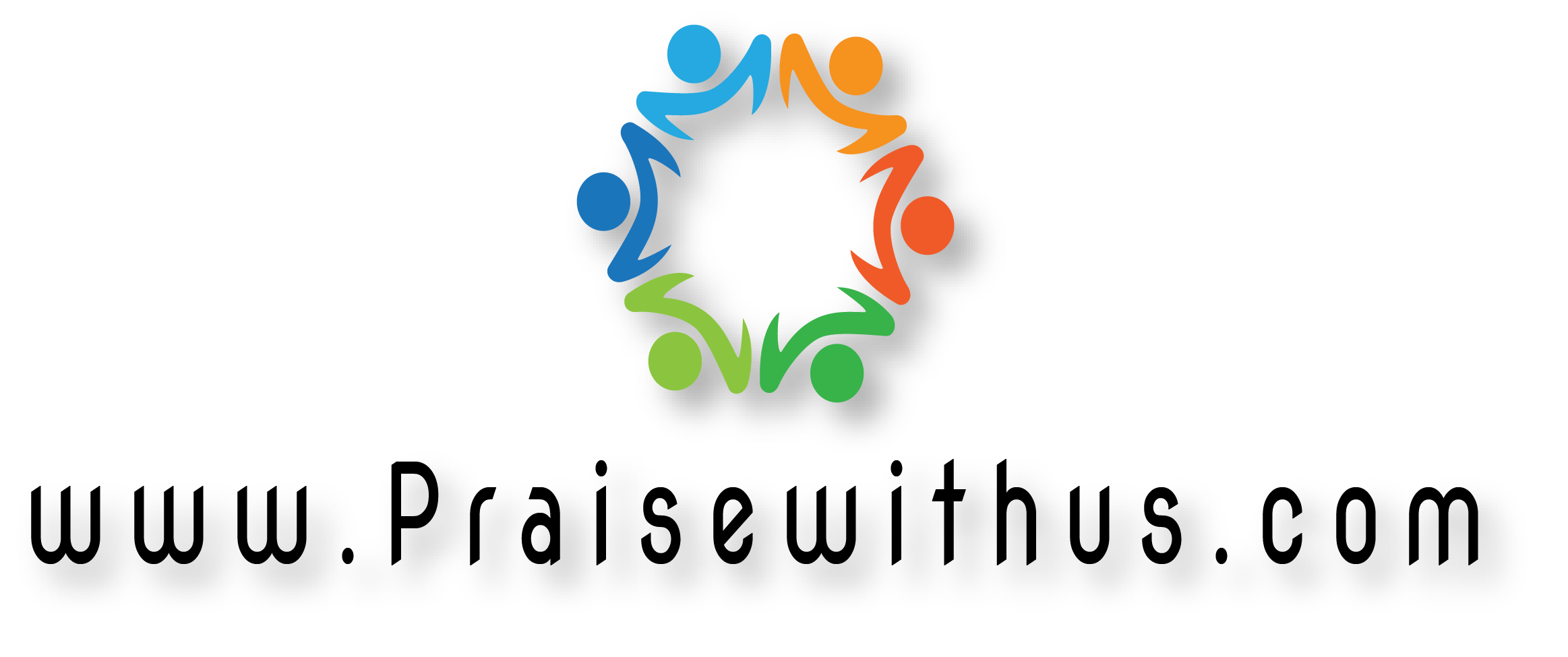 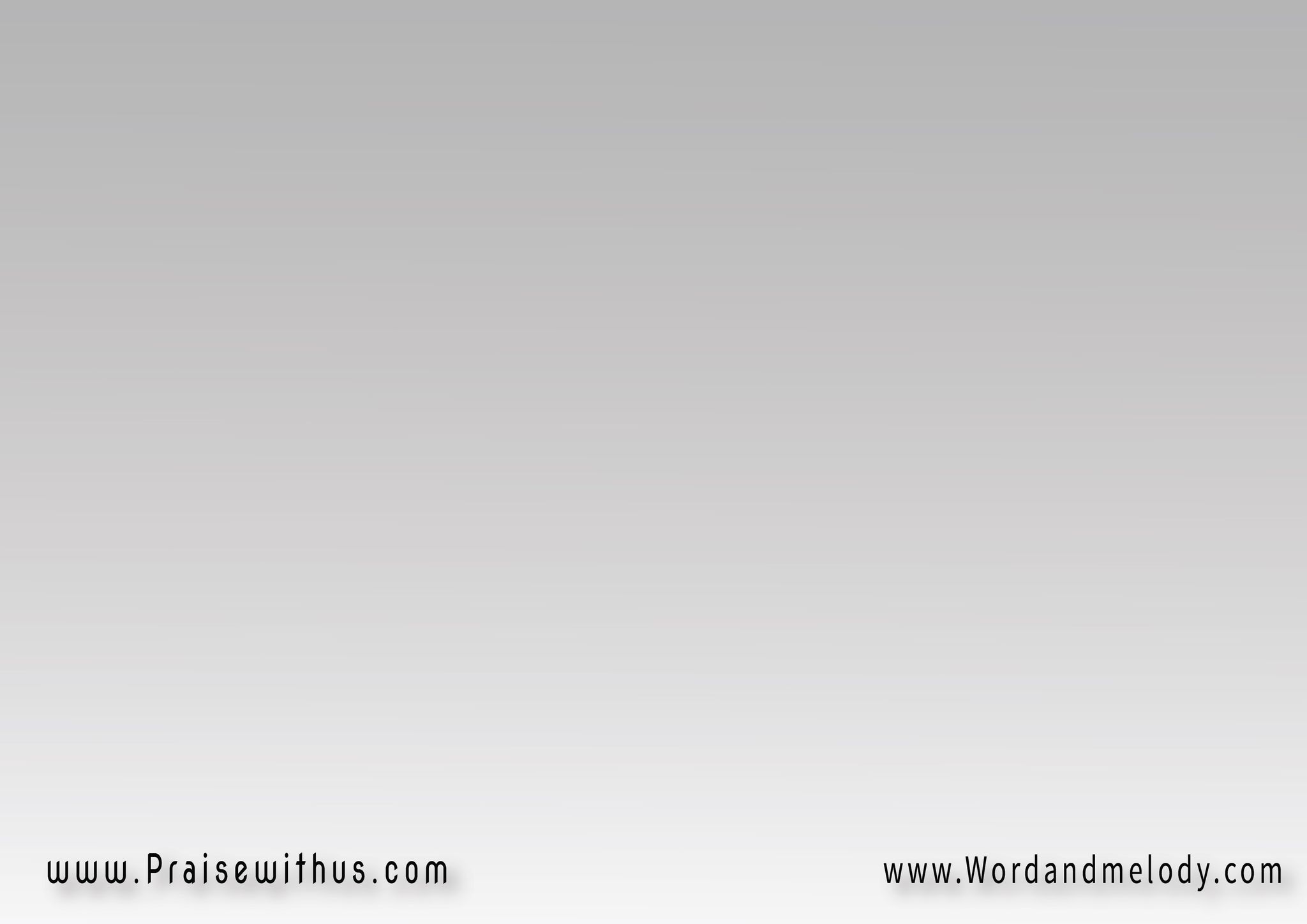 في محضرك أمام عرشك 
أسجد متضعًا 
ومقتربًا أنظر مجدك لك 
أجثو خاشعًا
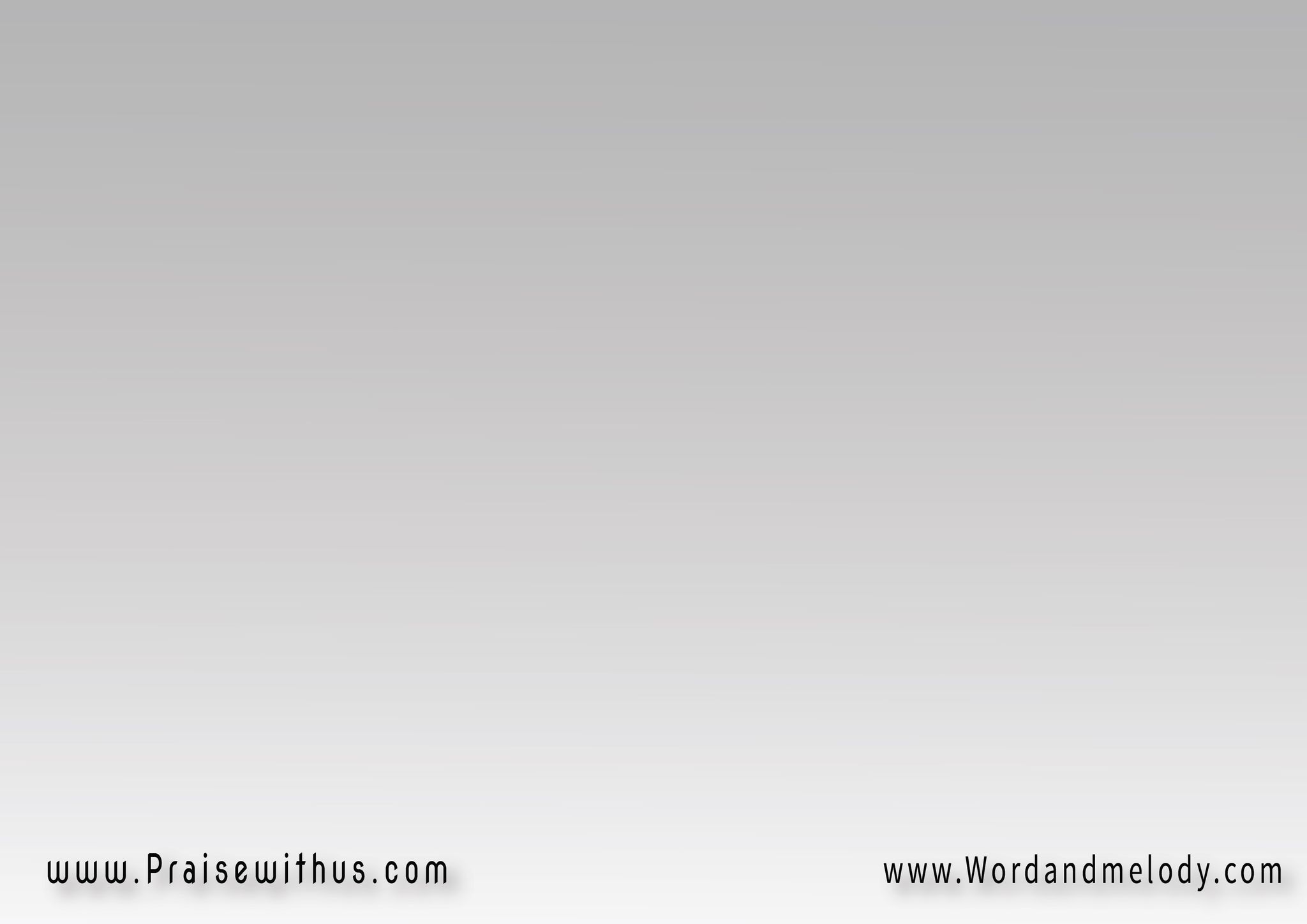 ربي أقدم ذبيحة حمدي
 معترفًا بحبك 
أعمالي تشهد حياتي تهتف
 مغتسل بدمك
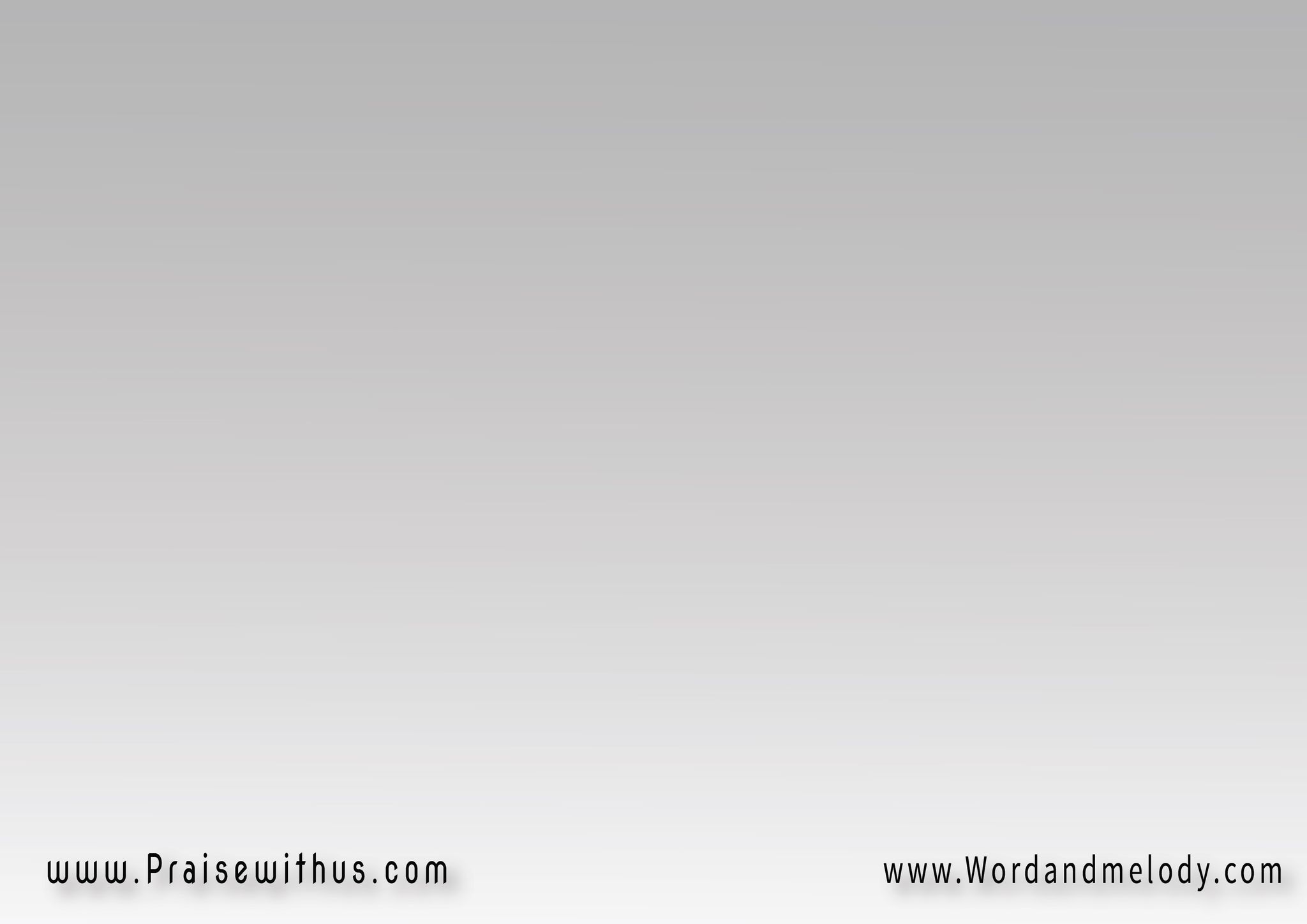 هللويا هللويا يا أبي 
أحبك إلهي 
أنت خلاصي أعبدك 
خاضعًا لك
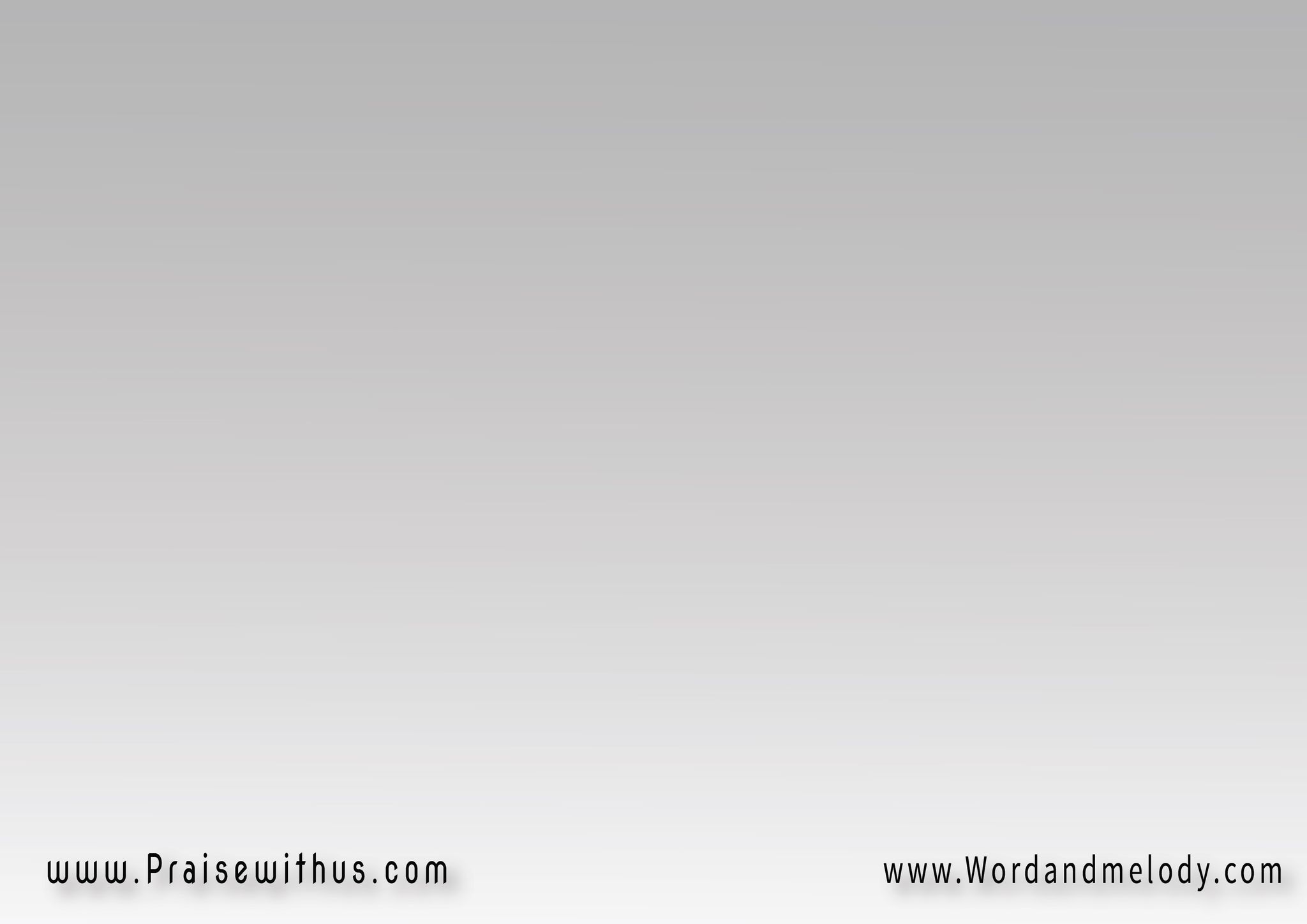 هللويا هللويا 
نفسي تفرح بك 
ها حياتي بين يديك 
أطيعك خاضعًا لك
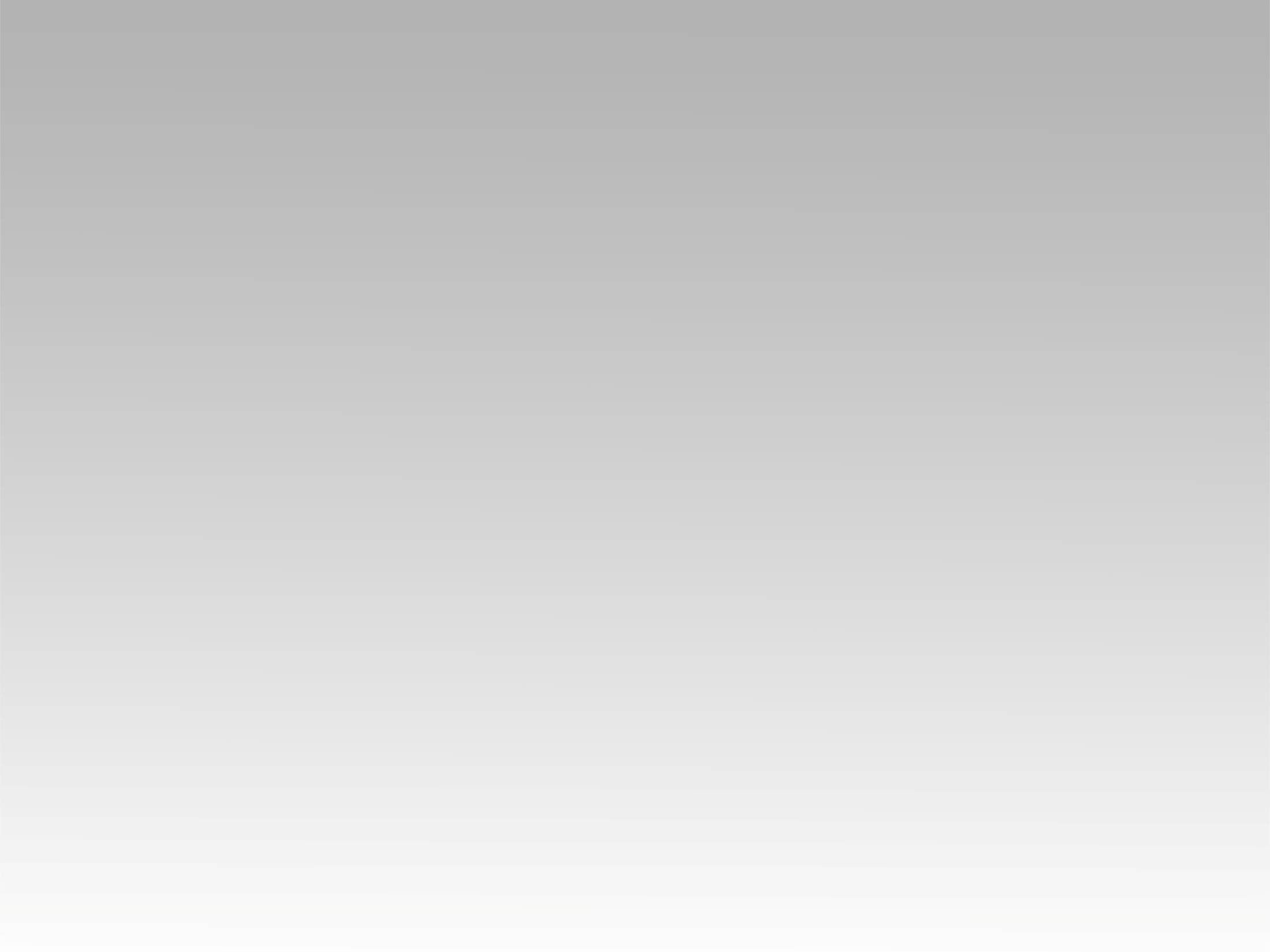 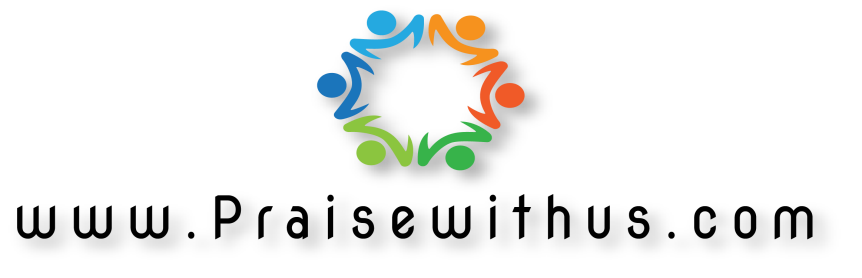